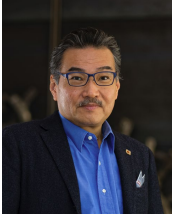 「林修の今知りたいでしょ！」
「世界一受けたい授業」など
多数のテレビへ出演！！！
北九州市認知症疾患医療センター運営業務委託事業
医療法人かん養生クリニック
市民公開講座
「睡眠と認知症」
〔経歴〕
1985年 筑波大学医学専門学群卒業
2012年 文部科学省 WPIプログラム 国際統合睡眠医科学研究機構 機構長
1991年から24年に渡り米国で研究室を主宰
〔主な受賞歴〕
文化功労賞やブレークスルー賞など多数の賞を受賞
筑波大学国際統合睡眠医科学研究機構長・教授
まさし
やなぎさわ
柳沢　正史
＜日時＞令和６年１月８日（祝）成人の日 
　　　　　　　　12：30～15：30（開場12：00）
＜会場＞J:COM北九州芸術劇場　中劇場
　（北九州市小倉北区室町１丁目１－１リバーウォーク北九州６階）
※公共交通機関でお越しください。
参加費無料
事前申込不要
皆様の質問にお答えします！！
講座内容
１２：３０～　一般講演
　「認知症と睡眠障害」
　　医療法人かん養生クリニック　院長　釜　完司郎
　　　（北九州市認知症疾患医療センター連携型）

13：10～13：20　休憩

１３：２０～　特別講演
　「睡眠の謎に挑む
　　　　　基礎研究から社会実装へ」
　　筑波大学国際統合睡眠医科学研究機構　
　　　　　　　　　　　　　　　　機構長　教授　柳沢　正史

１５：００～　認知症個別相談会
　　医師、看護師、精神保健福祉士、
　ケアマネジャー、作業療法士、心理士が対応
認知症や睡眠の謎について御質問受け付けます。下記へメール又はハガキで郵送下さい。当日の交流会でできるだけお答えします。
(※お時間の都合等でお答えできない御質問は、当クリニックより改めてご連絡いたします)

【締切】令和５年１２月２０日（水）
メール：kancl.soudan＠gmail.com
☎：093-931-1101
住所：〒800-0256 
福岡県北九州市小倉南区湯川新町3丁目7-1
かん養生クリニック宛
質問コーナーも！
主催：かん養生クリニック　北九州市認知症疾患医療センター（連携型）　、　北九州市